FINANCIAL REPORTING, DNR REPORTING AND ELECTIONS
Liz Grove
MRWA Management Circuit Rider
October 2019
$$  Financial Reporting	$$
Annual Financial Reports per RSMO 105.145
Applies to all political subdivisions of Missouri  - excluding counties and school districts
Financial reports due to state auditor 6 months after end of the fiscal year
Must be on forms prescribed by state auditor or an independent audit report prepared by a CPA
Auditor must “immediately” acknowledge receipt of the report to the political subdivision
$$  Financial Reporting	$$
Annual Financial Reports per RSMO 105.145 (continued)
Board members cannot receive any compensation or expense reimbursements after the due date of the report if the report has not been filed 
Failure to file the report will result in a $500 per day fine
Violators will be reported to the Missouri Department of Revenue (MDOR) who shall notify the political subdivision that the report has not been received.  MDOR will collect the fine imposed by withholding any sales or use tax distributions due to the political subdivision
No provision is state statute or regulation to forgive fines
$$  Financial Reporting	$$
Semi – annual Financial Statement
Applies to 4th class cities (RSMO 79.160) and Villages (RSMO 80.210 & 80.220)
Requires a 6-month financial statement to be published in the newspaper; or if a village, can post in six public places in town/village.
Statement must show receipts, disbursements and debt of the city/village for the past 6 months
For villages, if the statement is not published, chairman can be fined $50.
For 4th class cities, if statement is not published as required, no moneys can be disbursed until statement is published.  Treasurer can be guilty of a Class A misdemeanor if law is not followed.
DNR REPORTS
Consumer Confidence Report	
Due to customers by July 1 of each year
Can mail, publish, or send a link (on monthly bill) to CCR to each customer
Must submit a certification form to DNR by October 1 of each year!!!!!
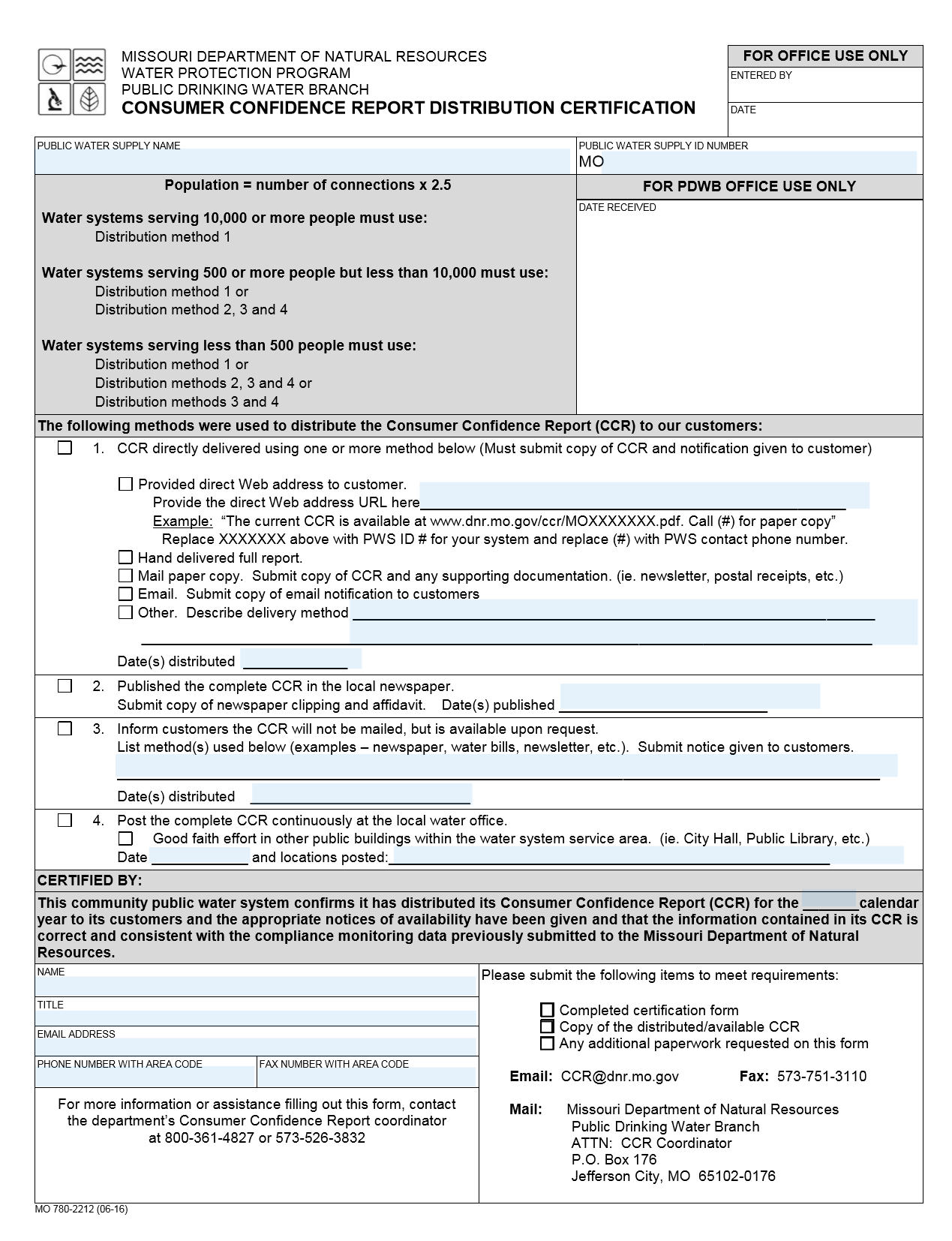 DNR REPORTS
Primacy Fees
Collected from each water customer 
Amount of fee depends on number of system connections
Fee period is September 1 through August 31 of each year
Fees must be remitted to DNR within 60 days following the end of the period
If fees are not remitted, interest at 12% per annum may be assessed
DNR has forms for remittance
Must keep records on collection and remittance of fees for 3 years
DNR REPORTS
Wastewater Customer Fees (publicly owned systems only)
Collected from each wastewater customer annually
Amount of fee depends on number of customer connections
Must remit collection of fee to DNR annually
DNR has forms for remittance
ELECTIONS!!
Election dates and deadlines can be found at the Secretary of State’s website www.sos.mo.gov

Best advice:  get to know your County Clerk!!

You should receive information from the Secretary of State and the Missouri Ethics Commission about the election and what is required
ELECTIONS!!
Must publish notice in paper prior to candidate filing opening that states what offices are up for election

Discuss with county clerk whether filings take place at the county or at each political entity’s office

Whoever takes the filings must remit to the Department of Revenue the affidavit that each candidate must sign certifying that their taxes have been paid
ELECTIONS!!
ELECTIONS!!
Candidates for Water District board members

If no candidates file, no election and seat is vacant.  Vacancy filled by board appointment
If only one candidate files, no election.  Person filing automatically fills position as if they had been elected
If two or more candidates file, election is held
A District should have either 2 seats open or 1 seat open each election cycle
ELECTIONS!!
Candidates for Municipal seats – Municipals under 2,000 population
If city has put an issue on the ballot and it passed to not hold elections when:

If only one candidate files, no election.  Person filing automatically fills position as if they had been elected

If two or more candidates file, election is held
ELECTIONS!!
Other items:

Be sure and budget election expenses each year
The clerk does not have the legal authority to disqualify any candidate for office
Water District elections for board members are done district wide – not by subdistrict!
If you don’t know – call your county clerk!